Fig. 6 Location of FLNA mutations (see Table 2 and Table A in Supplementary online material) on the structure of the ...
Brain, Volume 129, Issue 7, July 2006, Pages 1892–1906, https://doi.org/10.1093/brain/awl125
The content of this slide may be subject to copyright: please see the slide notes for details.
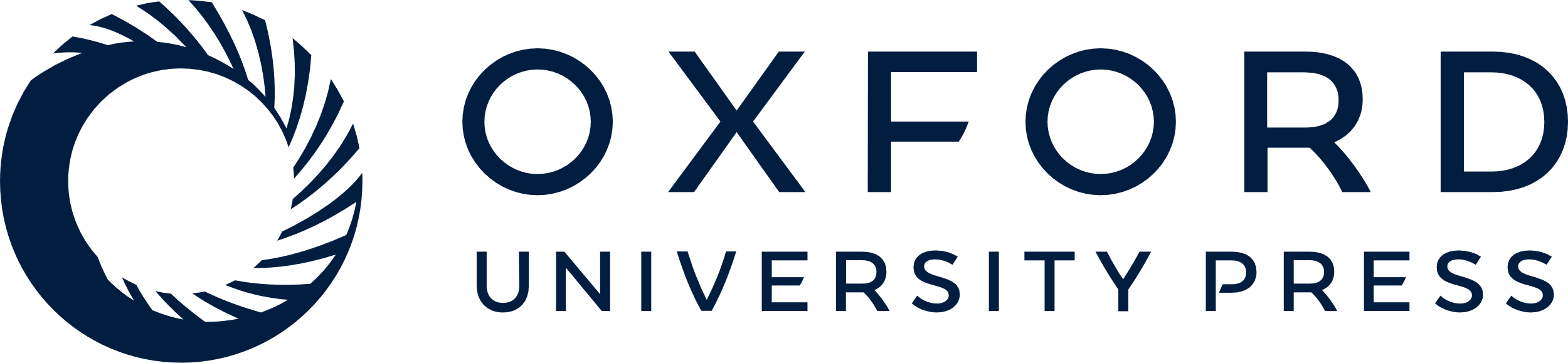 [Speaker Notes: Fig. 6 Location of FLNA mutations (see Table 2 and Table A in Supplementary online material) on the structure of the FLNA monomer containing repeat blocks of 96 amino acids (Gorlin et al., 1990). In the upper part of the panel are shown FLNA missense mutations associated with periventricular heterotopia (PH). In the bottom part of the panel are shown FLNA mutations causing frame-shift or protein truncation (nonsense, splice-site, deletions and insertions) that are associated with PH. §Known FLNA mutations also observed in this study; *new FLNA mutations reported in this study; familial cases in this study; #EDS associated mutations.


Unless provided in the caption above, the following copyright applies to the content of this slide: © The Author (2006). Published by Oxford University Press on behalf of the Guarantors of Brain. All rights reserved. For Permissions, please email: journals.permissions@oxfordjournals.org]